Identification Requirements
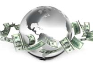 WORLD BNOTES EXCHANGE INC.
Federal law requirements
Identification required
U.S. Residents
World BNotes Exchange Inc. may ask for Driver’s License or Identification Card for any transaction below $1,000 USD as a company policy. 
By law all: ( SECTION 31 CFR 103.22, 103.26, 103.27)
USD 1,000 or more
Driver’s License
Passport or social security (local residents)
USD 3,000 or over
Social security number/Passport
Driver’s License
Address of Residency
Occupation
Telephone number
USD 10,000 
All fields are required plus the occupation
Identification required
Foreign Residents
USD 1,000 – 3,000
	Passport
	Home address
USD 3,000 – or over
	Passport
	Home address
	Occupation
	Telephone number 
USD 10,000 – or over
	CTR will be filed
WORLD BNOTES EXCHANGE INC.
AS A COMPANY POLICY WE ID ALL OF OUR CUSTOMERS UNDER $1,000

WE PRIDE OURSLEVES IN KNOWING WHO YOU ARE AND TO BETTER SERVE YOU!

WE LOOK FORWARD TO DOING BUSINESS WITH YOU!